Figure 2. CS depth profiles in male and female subgroups. Sulcal depth profiles (±standard error bars) are shown for ...
Cereb Cortex, Volume 18, Issue 9, September 2008, Pages 1999–2009, https://doi.org/10.1093/cercor/bhm224
The content of this slide may be subject to copyright: please see the slide notes for details.
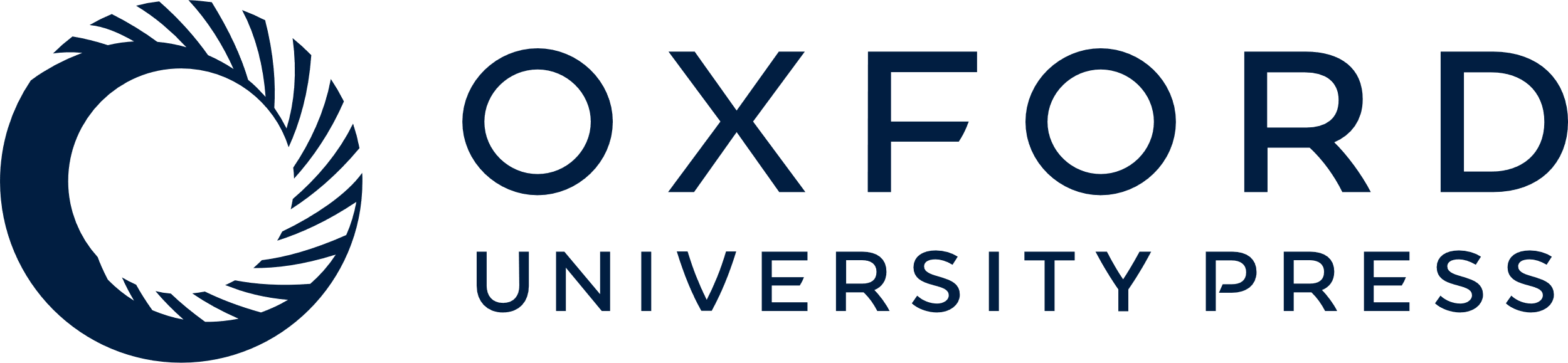 [Speaker Notes: Figure 2. CS depth profiles in male and female subgroups. Sulcal depth profiles (±standard error bars) are shown for the male (2A) and female (2B) subgroups. Mean sulcal depth is plotted by both sulcal length position (bottom bold font). For additional reference, approximate Talairach z-coordinates are provided in parentheses below the numbered positions. It should be noted that values were aligned by position (not Talairach z-coordinate) for inter- and intrasubject comparisons (i.e., Talairach z-coordinates are for reference purposes only). Talairach coordinate points (at the sulcal fundus) are the mean z-coordinates across the entire subgroup (n = 27, male; n = 28, female) after alignment of sulci by position (see “Intersubject alignment” in Methods). Note that there is not an even spacing in both positions and Talairach z-coordinates. This is because absolute length is a function of x, y, and z. Therefore, the z-coordinate may change very slowly along contiguous positions where the sulcus bends (see Fig. 1B).


Unless provided in the caption above, the following copyright applies to the content of this slide: © The Author 2007. Published by Oxford University Press. All rights reserved. For permissions, please e-mail: journals.permissions@oxfordjournals.org]